Thursday 26th November 2020
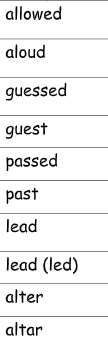 SPaG
Pronouns: Identify the correct homophones in each sentence. Underline the correct one.
1. When I was in class, I was asked to read allowed/aloud.
2. “It has been such a great day because I have past/passed my exams!” exclaimed Sarah.
3. The student had made a mistake in their books. However they were allowed/aloud to alter/altar it.
4. I was welcomed into the house as a guest/guessed.
5. The car was speeding through Heddon and flew passed/past the Police.
Commando Joes
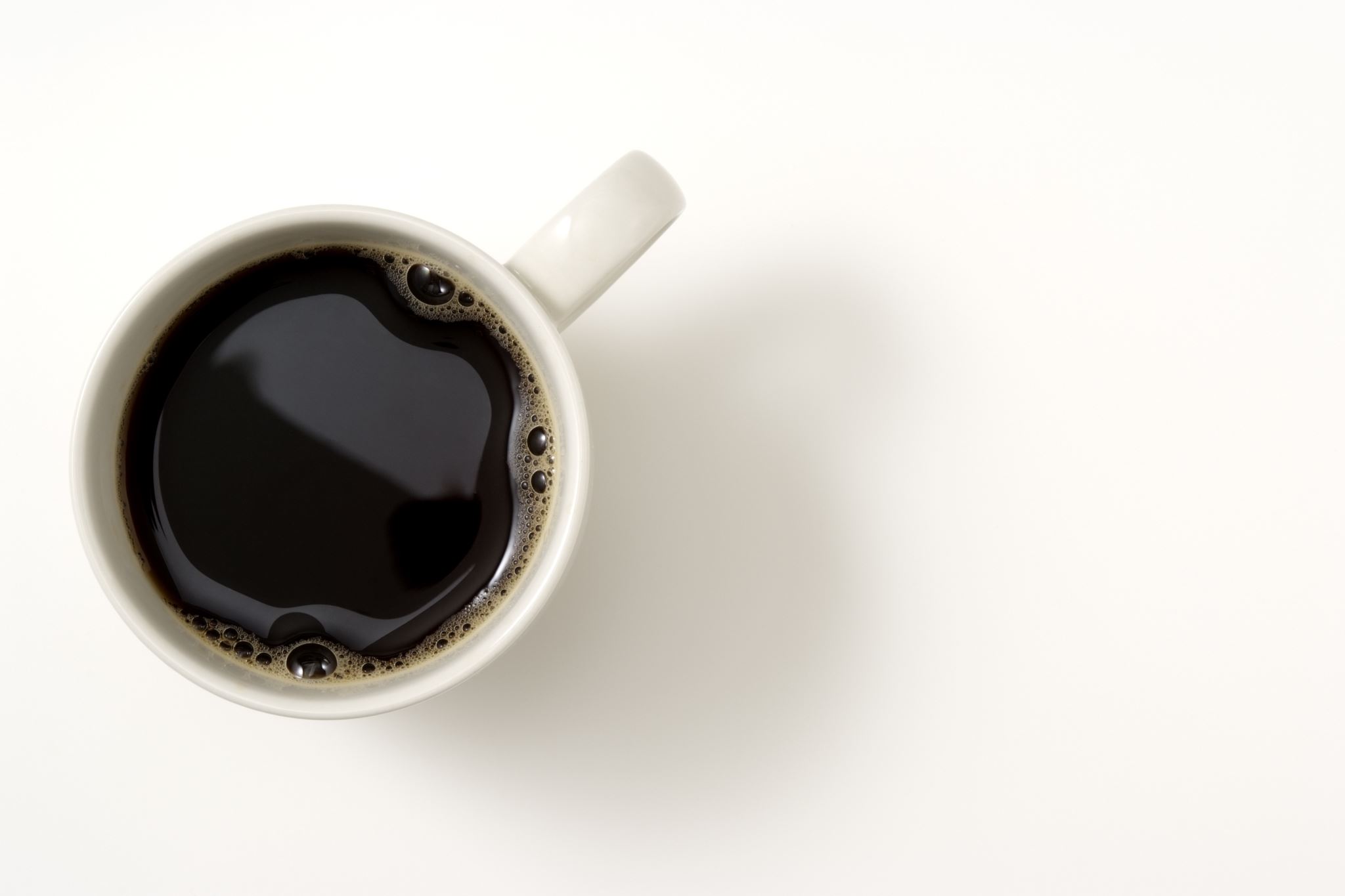 Break
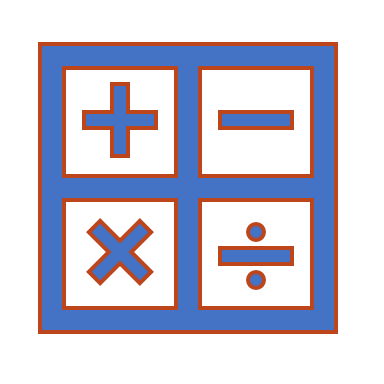 Maths
I can use multiplication and division to identify common factors.
20
30
1 x 30
1 x 20
2 x 15
5 x 6
2 x 10
3 x 10
4 x 5
Common Factors – 1,2,5,10
Complete the Factors for each
70
12
18
36
50
28
Identify the Common Factors
20
40
Identify the Common Factors
15
45
Before we begin…
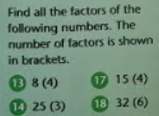 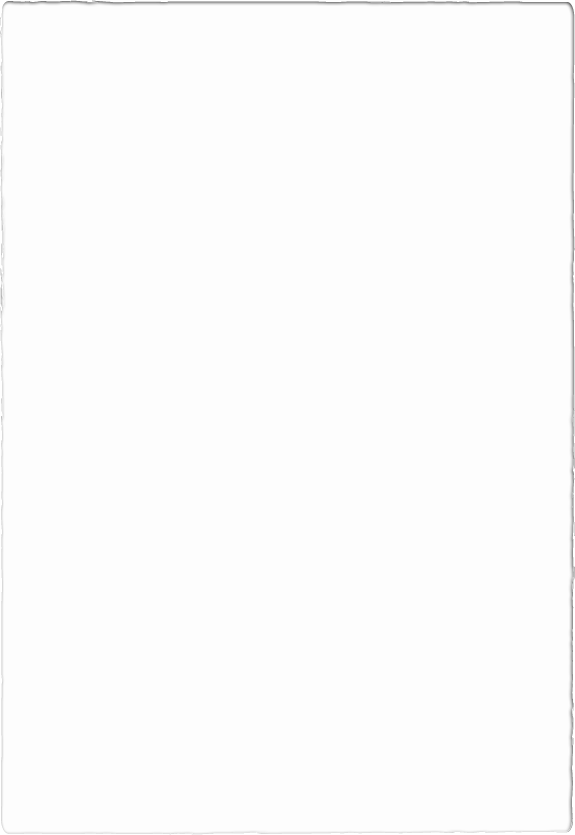 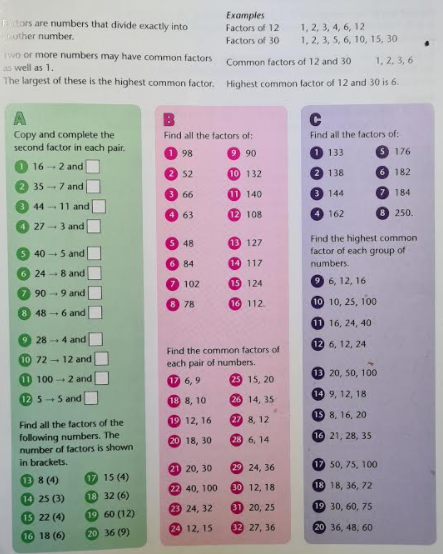 Independent Activity
Plenary
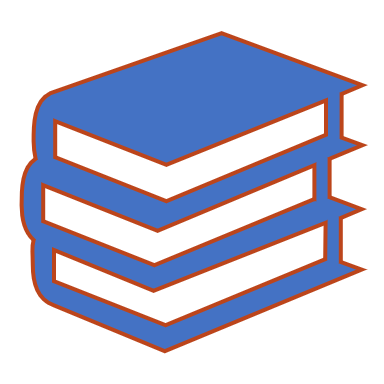 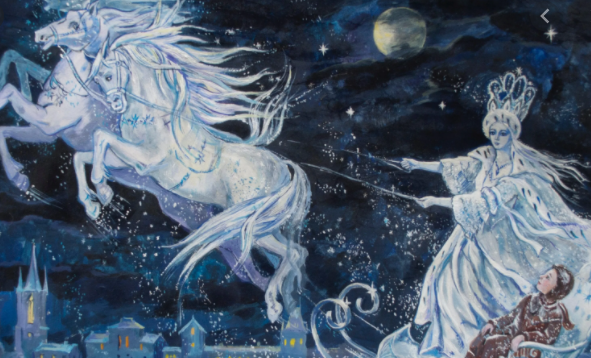 English
Comprehension – Snow Queen (The First Story)
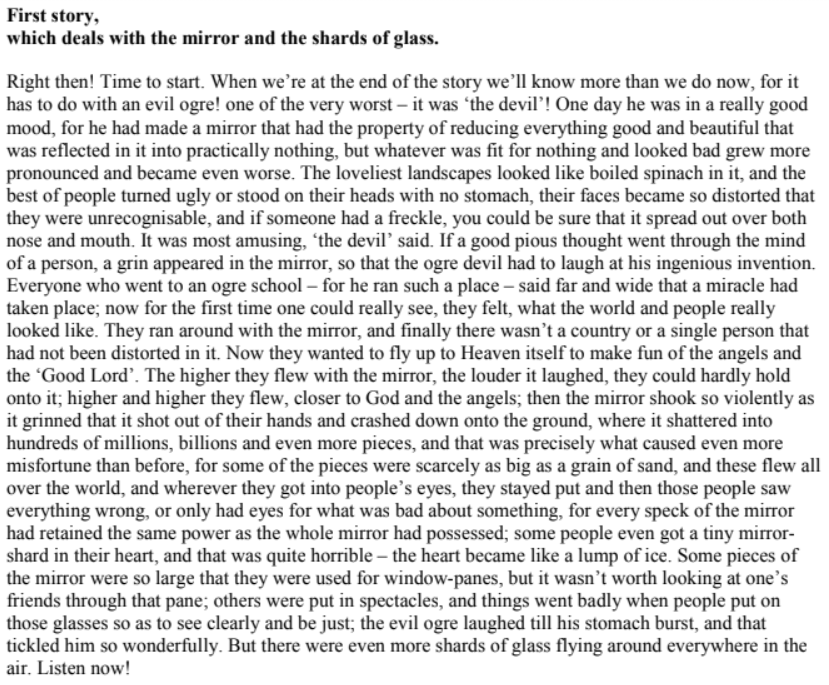 Comprehension
1.) What did the Evil Ogre make? How did it make him feel?
2.) What did the mirror do?
3.) Why did they want to fly up to heaven with the mirror?
4.) What happened when they kept flying higher?
5.) What happens when the shards of glass get into people’s eyes?
6.) When it says “some people even got a tiny mirror shard in their heart, and that was quite horrible – the heart became like a lump of ice.” What do you think this means?
7.) Some of the shards of glass were used for…
8.) How does the author grab your attention at the end of the First story?
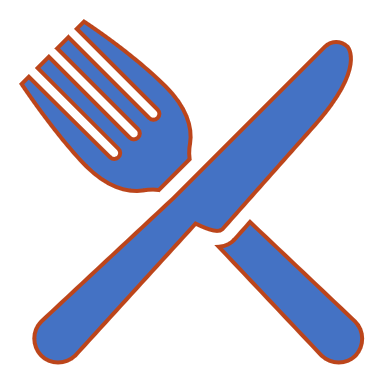 Lunch
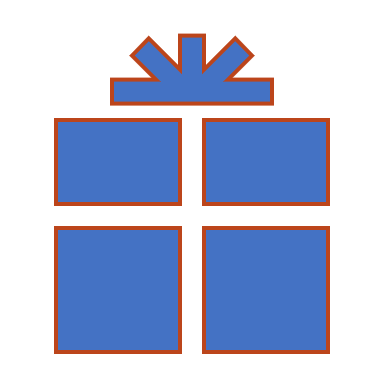 Christmas Cards
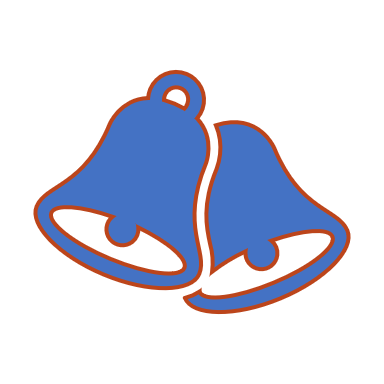 Rehearsal for Christmas